Monthly MA APCD / Case Mix User Workgroup Webinar
October 28, 2014
Agenda
Announcements
Common Application Issues / Questions
Presentation on DRGs
Presentation on E-Codes
Questions from Current APCD Users
Announcement – APCD Webcast
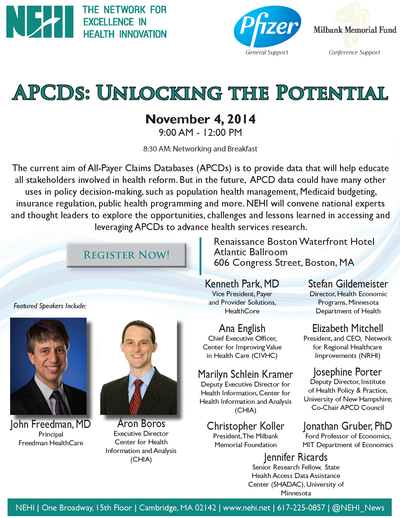 NEHI will convene national experts and thought leaders to explore the opportunities, challenges and lessons learned in accessing and leveraging APCDs to advance health services research. 
The discussion will highlight existing models, the opportunities and challenges for expanded data access and use, and the potential for these systems to evolve over time.
Register Here: http://www.nehi.net/events/59-all-payer-claims-databases-unlocking-the-potential/view
Announcement – APCD Symposium
CHIA is in the preliminary stages of planning a research symposium featuring APCD research
Please contact Adam Tapply [adam.tapply@state.ma.us] if you are interested in getting involved
Common Application Questions
Question:  
When can I apply for 2013 APCD data?
Answer:  
Release 3.0 application materials are expected to be ready in December 2014
Will be announced at this workgroup and via eblast
[NOTE: 2013 Case Mix data is available now]
Reminders Re: Application Revisions
Please title revised documents in the following format “Name of Revised Document _ Date” (i.e. “Revised Application Form 10.24.14)  
If application form is revised, it must be re-signed with the date of the revision 
Please bold or highlight changes in application form and data spec workbook  
Please send an IRBNet message or “lock your package” once you are finished with revisions
What DRG versions available in 
CHIA Inpatient Case Mix Data?
Review:  Definition of DRGDiagnosis Related Group
A classification system that groups patients according to diagnosis, type of treatment, age, and other relevant criteria. Under the prospective payment system, hospitals are paid a set fee for treating patients in a single DRG category, regardless of the actual cost of care for the individual.  Source:  CMS http://www.cms.gov/apps/glossary/default.asp
Over the Past 30 years Multiple Versions of DRGs have been Created and Refined
The Three Most Commonly Used DRGs Decade (2004-2013) in HDD
All Patients Diagnosis Related Groups AP-DRG
All Patients Refined Diagnosis Related GroupsAPR-DRG
Medicare (CMS) Diagnosis Related GroupsCMS-DRG
13 Year (2001-2013) History of Diagnosis Related Group (DRG) Versions in Massachusetts Inpatient Hospital Discharge Data (HDD)
What is the difference between the DRG versions?
AP-DRG History and Massachusetts HDD Use Timeline
All Patients Diagnosis Related Groups (AP-DRG) was developed in 1987 through agreement between New York State Department of Health and 3M Health Information Systems Software  in conjunction with the National Association of Children’s Hospitals and Related Institutions. AP-DRGs are similar to original DRGs developed by Yale University for CMS, but also include a more detailed DRG breakdown for non-Medicare patients, particularly newborns and children. Its development was driven by legislation instituting DRG-prospective payment for all non-Medicare patients and evaluated to ensure its applicability to neonatal, pediatric patients and patients with HIV.  The features of AP-DRG categories recognize resource intensity* associated with: 

Six Distinct Neonate Birth Weight Ranges
HIV in the presence or absence of 12 related infections
Complications  and Comorbidities / Transplant Status 
Differentiation of Forms of Substance Abuse
Pediatric modifications associated with, for example, lead poisoning and congenital anomalies
AP-DRG
Version 18
Timeline of AP-DRG Use in Massachusetts HDD
1989 - 2008
AP-DRG
Version 12
1994 - 2006
AP-DRG
Version 14.1
AP-DRG
Version 21
1994 - 2006
2006 - 2013
2009 - 2013
AP-DRG
Version 25.1
Definition of Resource Intensity - The relative volume and types of diagnostic, therapeutic, and bed services used in the management of a particular disease. (source:  AHRQ   https://www.hcup-us.ahrq.gov/db/nation/nis/APR-DRGsV20MethodologyOverviewandBibliography.pdf)
APR-DRG History and Massachusetts HDD Use Timeline
All Patients Refined Diagnosis Related Groups (APR-DRG),  developed in 1990, shifts focus of DRGs from institutional resource intensity to case mix demographics, clinical complications and comorbidities, and multiple diagnoses. Existing resource intensity DRGs did not address severity of illness,  risk of mortality,  and the impact and interaction of multiple diagnoses on treatment difficulty. While CMS later created an MS-DRG  severity adjustment to CMS-DRG,  it only adjusts for single complicating factors while APR-DRG is more effective in grouping by the true complexity of multiple additional comorbidities or complications with and without their added impact on resource use.  The APR-DRG includes:

Four severity of illness subgroups (Minor, Moderate, Major, Extreme)
Four risk of mortality subgroups (Minor, Moderate, Major, Extreme)
Each of the above subgroup assignments take into consideration secondary diagnosis, interaction between secondary diagnosis, age, principal diagnosis, complications, comorbidities, OR and non-OR procedures.
Timeline of APR-DRG Use in Massachusetts HDD
More than 50% of U.S. hospitals use APR-DRG.  CMS contracted with RAND to evaluate severity-adjusted  of 5 different DRG systems APR-DRG ranked superior to all other DRG classification systems.*
1990 - 1999
APR-DRG
Version 12
1994 - 2006
2007 - 2013
APR-DRG
Version 20
APR-DRG
 Version 15
APR-DRG
Version 26.1
2009 - 2013
2009 - 2013
APR-DRG
  Version 30
* Wynn BO, Scott M: Evaluation of Severity-Adjusted Systems.  Prepared for the CMS July 2007, RAND Health.
CMS-DRG History and Massachusetts HDD Use Timeline
The Health Care Financing Administration (HCFA), the predecessor agency to the Centers for Medicare and Medicaid Services, implemented HCFA-DRGs in 1983 to measure inpatient resource consumption by the Medicare population. The core of their DRG system was the healthcare “product” supplied by hospital care of a patient. The initial architects of the CMS-DRG system established 23 major diagnostic categories (MDCs) as the first level of categorizing these products.* The MDCs were then subdivided into DRGs based on factors such as surgical status, organ system, age, symptoms, comorbidities, and discharge status. While subsequent modifications to the Medicare DRGs  included non-Medicare patients, the key focus of modifications has been on problems relating primarily to the elderly population.  The Veterans Health Administration VHAF-DRG  is based on the CMS-DRG with refinements by 3M for severity in the veterans population and non-veteran population.
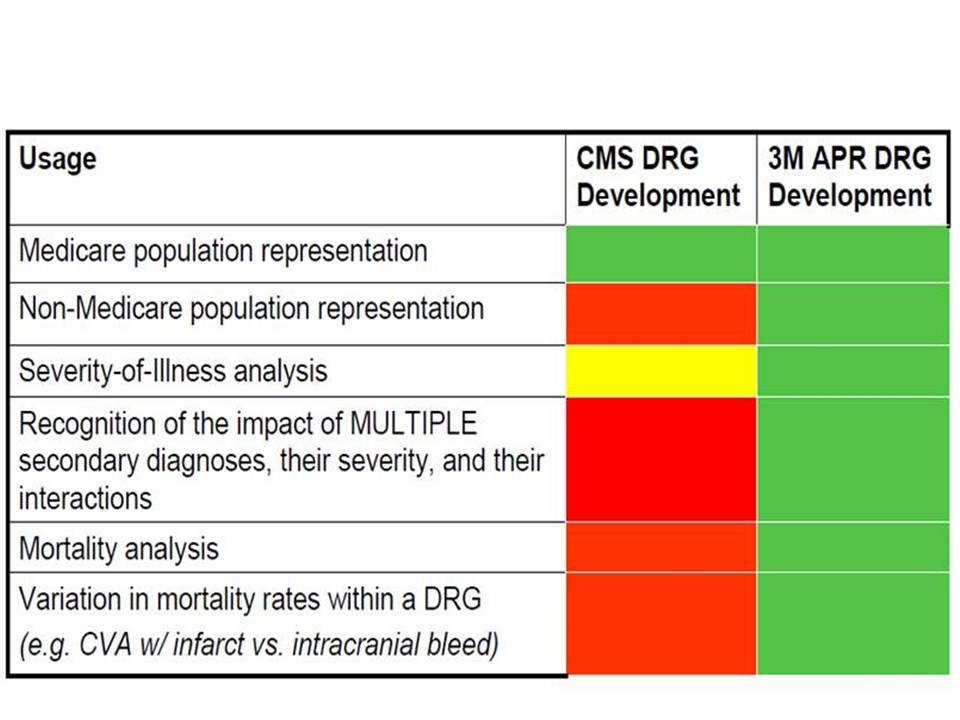 How CMS-DRGs differ from APR-DRGs?**
Timeline of HCFA, VHAF, and CMS DRG Use in Massachusetts HDD
1988 - 1991
HCFA-DRG
Version 2
Annual Updates
VHAF-DRG Versions
24    25
CMS-
DRG 
Versions
26    27    28      29    30
1988 - 2000
HCFA-DRG
Version 8
*    Source: Dr. Brandon Bushnell: The Evolution of DRGs. American Academy of Orthopedic Surgeons,  http://www.aaos.org/news/aaosnow/dec13/advocacy2.asp
**   Source: All Patient Refined DRGs, a Methodology Overview, 2006,  3M HIS, https://msmedicaid.acs-inc.com/trainingMaterials/MSAPR-Methodology.pdf
Comparison of Some Structural* Differences between Medicare-DRG, AP-DRG, APR-DRG Versions 12
* Source: 3M Health Information Systems Research Report No. 5-98
If I want to identify the potential delivery records, which DRG is the best for me?
Comparison of Differences in CMS DRG Version 30 and APR DRG Version Top Ranking Delivery Groupings by Charges for Massachusetts HDD
* Note: APR DRG includes additional  Subclass 
    groupings by Category for  Severity of Illness and
    Risk of Mortality
Comparison of CMS-DRG to APR-DRG for 4 Single Liveborn Cases*
*  Source: Lisa Lyons, An Overview of 3MTM All Patient Refined Diagnostic Related Groups (3M APR DRG), July 13, 2012, 3M HIS** Payment weights are budget neutral and computed from a national database
Comparison of CMS-DRG to APR-DRG for Preterm Infant*
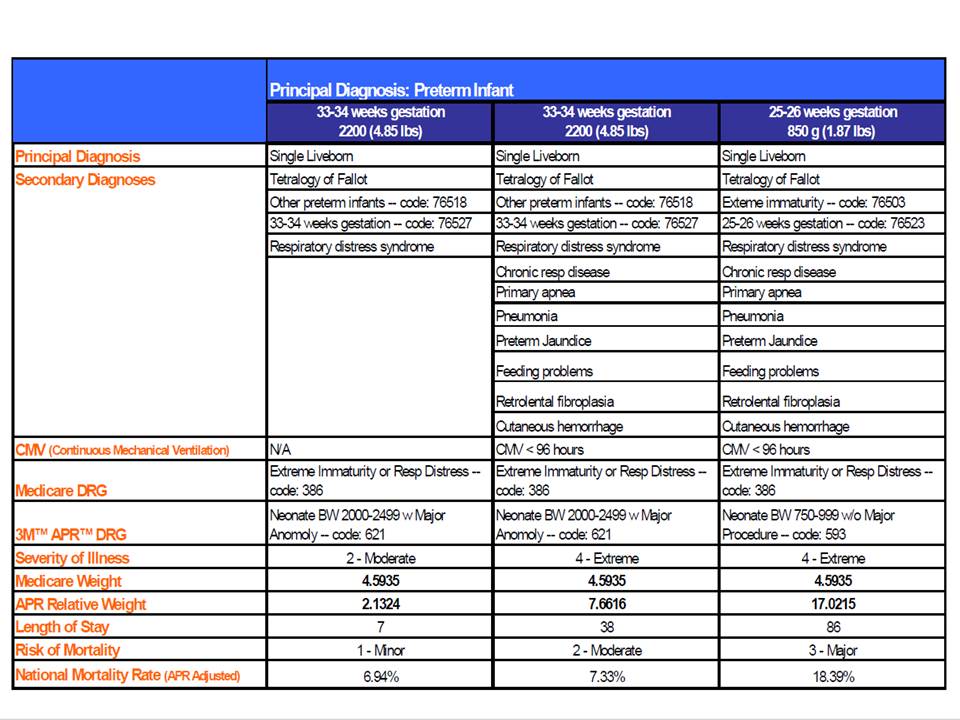 *   Source: All Patient Refined DRGs, a Methodology Overview, 2006,  3M HIS, https://msmedicaid.acs-inc.com/trainingMaterials/MSAPR-Methodology.pdf
How complete are the External Cause of Injury Codes (MC040) in APCD?
2009-2012 MA APCD Injury Diagnoses and External Cause of Injury Codes
*  Note: MA APCD does    
  not include Workers’
  Compensation, Auto  Insurance and other   claims not paid by   Medical Insurance.   
  Case  Mix includes data
   regardless of payment 
   source.
Questions from MA APCD Users
QUESTION
The “Service Provider Number” (MC024) is listed as a linkage element but many of the records have a NULL value. We cannot link elements with NULL values.   
ANSWER
For  MassHealth and Health Safety Net, the Service Provider Number (MC024) is always as the Billing Provider (MC076), so they did not populate the field MC024.  
There are other carriers where that scenario is also true but they did redundantly populate the service provider number with the billing provider number.
QUESTION
Is there an identifier for patients that is NOT their SSN? We would like to track patients across plans and over time, but would like to avoid accessing high-level identifying info such as SSNs.

ANSWER
CHIA has created in APCD an MEID that allows you to track patients across plans and over time.
For more information, refer to our Master Patient Index presentation from last April: http://www.mass.gov/chia/docs/p/apcd/workgroup-meetings/2014-04-22-apcd-user-group-presentation.pdf
QUESTION
Is it possible to determine race/ethnicity of a patient?

ANSWER
In the APCD, the eligibility file has race and ethnicity data but the completeness of that varies across carriers.
	[Thresholds for Race and Ethnicity are both 3%] 
Case mix data has more complete race and ethnicity data
QUESTION
Are payments to the Department of Mental Health or Department of Corrections included in APCD?

ANSWER
Yes.
QUESTION
We are interested in learning more about high-deductible health plans. Can we determine whether a plan is a HDHP in the product type field? (or is there another indicator that we could use?)

ANSWER
The Product File has field PR012 Annual Per Person Deductible Code which defines the Total Per Person Deductible for all benefits under this product using the following coding options
		000 No per person deductible
		001 Deductible Total under $1,000
		002 Deductible Total of $1,000 thru $1,999
		003 Deductible Total of $2,000 thru $2,999
		004 Deductible Total greater than $3000
		999 Not Applicable
QUESTION
If a claim is denied, we understand that it is not reflected in APCD. Are there any instances where a denied claim might appear (i.e., initially denied but later paid, partially paid, or other circumstances)?

ANSWER
Yes, if a claim was originally paid then later denied or partially paid with specific claim lines denied.
Upcoming Schedule
11/13 – Data Privacy Committee Meeting
11/20 – Data Release Committee Meeting
	[a week early due to Thanksgiving]
11/25 – User Workgroup Webinar
Questions?
General questions about the APCD:
	(CHIA-APCD@state.ma.us)  
Questions related to APCD applications: (apcd.data@state.ma.us)
Questions related to Casemix: (casemix.data@state.ma.us)